Podpora online učenia programovania využitím hier
Peter Kiš
Pod vedením Jozefa Tvarožka
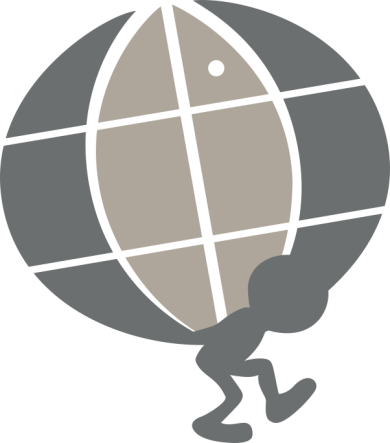 Procedurálne programovanie
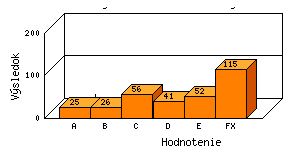 Dátové štruktúry a algoritmy
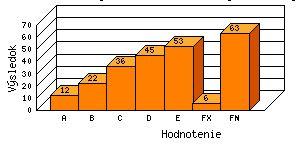 Smerovanie výskumu
Návrh a realizácia hry za účelom precvičenia základných konštrukcií jazyka C

Zvýšiť motiváciu študentov riešiť programátorské úlohy hravou formou

Urýchliť a zjednodušiť proces učenia sa jazyka C hrou, vizualizáciou a súťaživosťou